Pixel
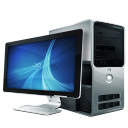 Pixel
Work Station
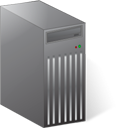 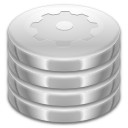 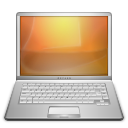 Database server at www.ERGOtelescope.org
Work Station
Pixel
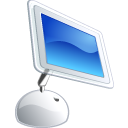 ERGO System Block Diagram
2012-07-28
Work Station